Future finance masterclass
Session three: Essential tools your finance team needs in 2023
Future finance masterclass
Workshop dates
25 October 14:30 BST/9:30 am EDT
Why your finance team is leaving and what you can do to stop it
People
Process
15 November 14:30 GMT/9:30 am EST
The CFO's blueprint for fixing broken processes
Systems
6 December 14:30 GMT/9:30 am EST
Essential tools your finance team needs in 2023
Future finance masterclass
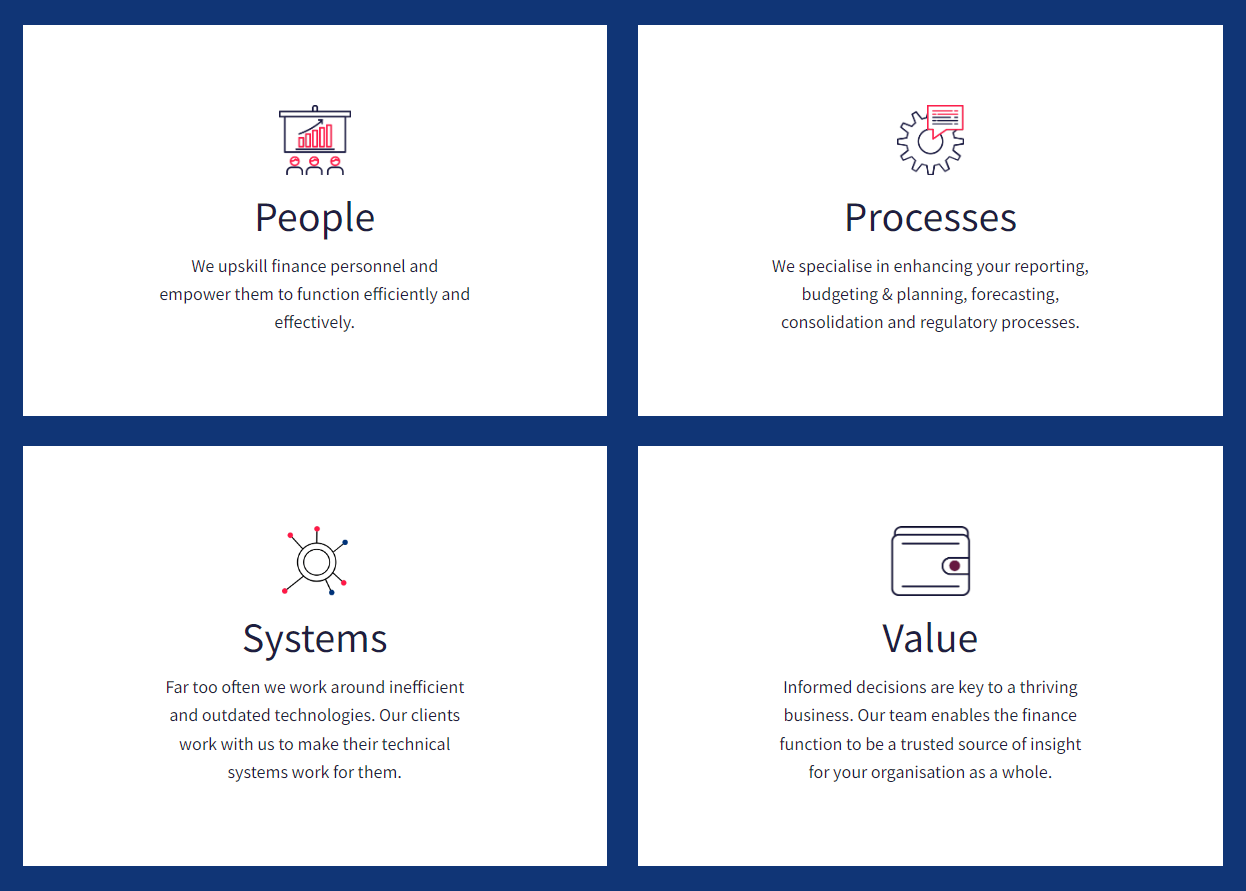 Our panel
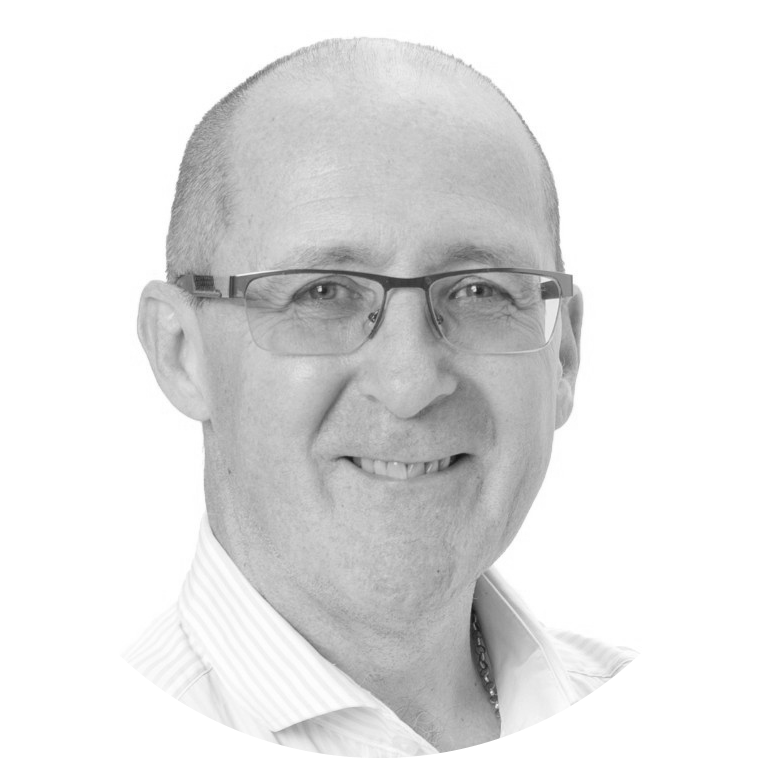 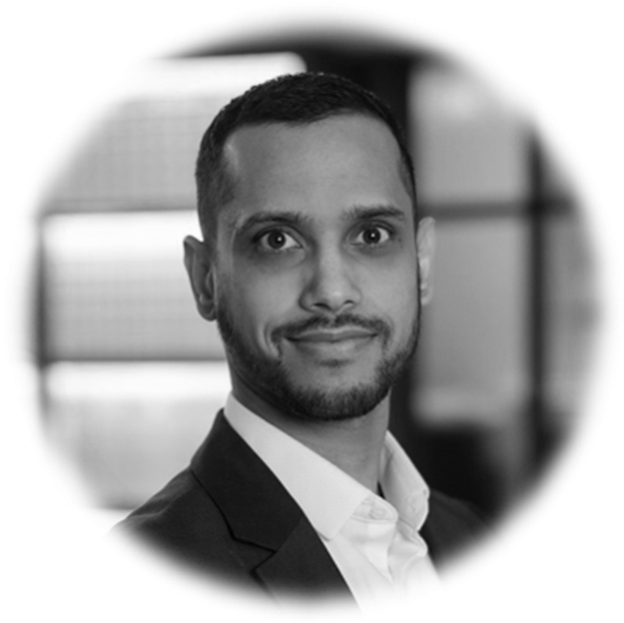 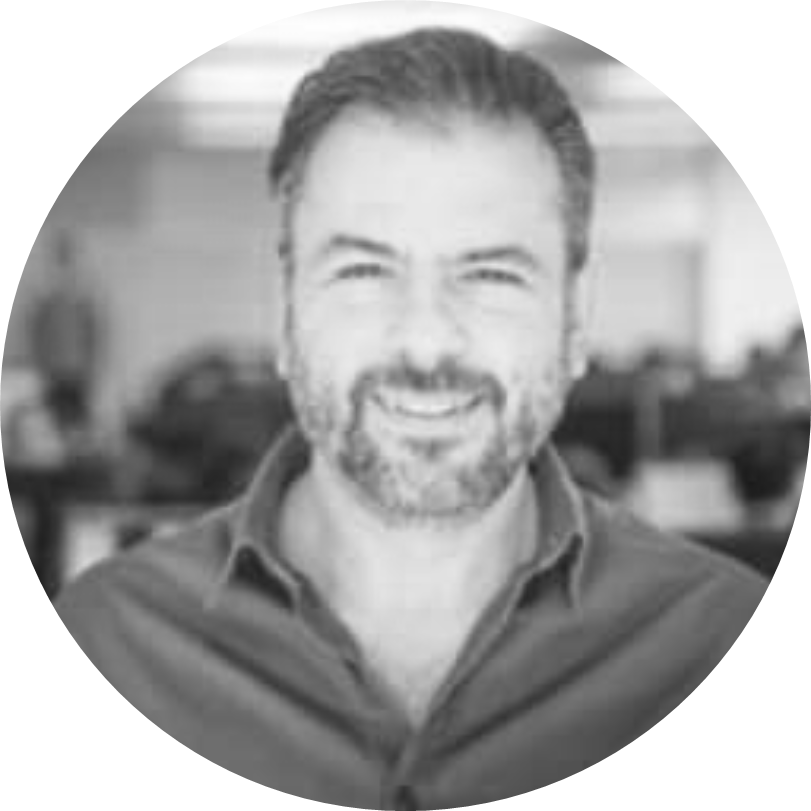 Laurence Krieger
Digital Banking CEO & Fintech Advisor
John Fuggles Partnership Manager
VantagePoint
Adil Rehman
Consulting Director
VantagePoint
CFO Labs by VantagePoint
Elevate your finance function by creating a connected finance strategy in one day
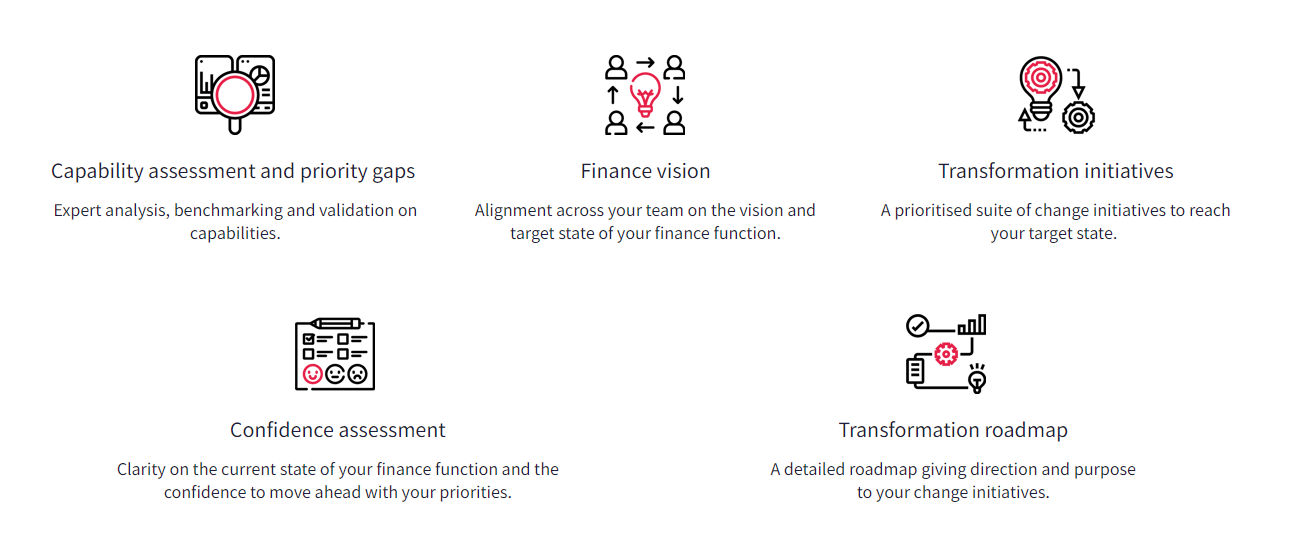 Q&A
Essential tools your finance team needs in 2023
Adil Rehman – Consulting Director
8
Pillars of review and metrics
Vision
Defining your critical measures as a part of an overall competency framework.
Analyse
Effectiveness & Robustness
Definition & Clarity
Auditability
Precision & Accuracy
Timeliness
Approval & Sign-Off
Process
Define
Technical Skills
Functional Skills
Accountability Matrix
Progression & Development
Decision-making
Governance Structures
People & Teams
Deliver
Finance Systems Landscape
Integration
Reporting and Output
Data Quality/Integrity
Future-proofed solutions
Data to Business Insight
Technology
Ways of Working
Principles & Values
Goals & Objectives
Cross Functional Communication
Reporting Structure
Motivation
Culture
9
Typical Technology journey for Finance
Most organisations go through a similar technology journey and will have common objectives that supported through the delivery of the right technology
Speed to insight - priority for 2023
Excel reliance
Enhanced budgeting / reporting platform
ERP System implemented
Operations/ Front end system
Book keeping software
CRM system implemented
05
03
02
01
04
Stable technology base
Technology journey begins
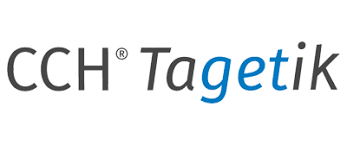 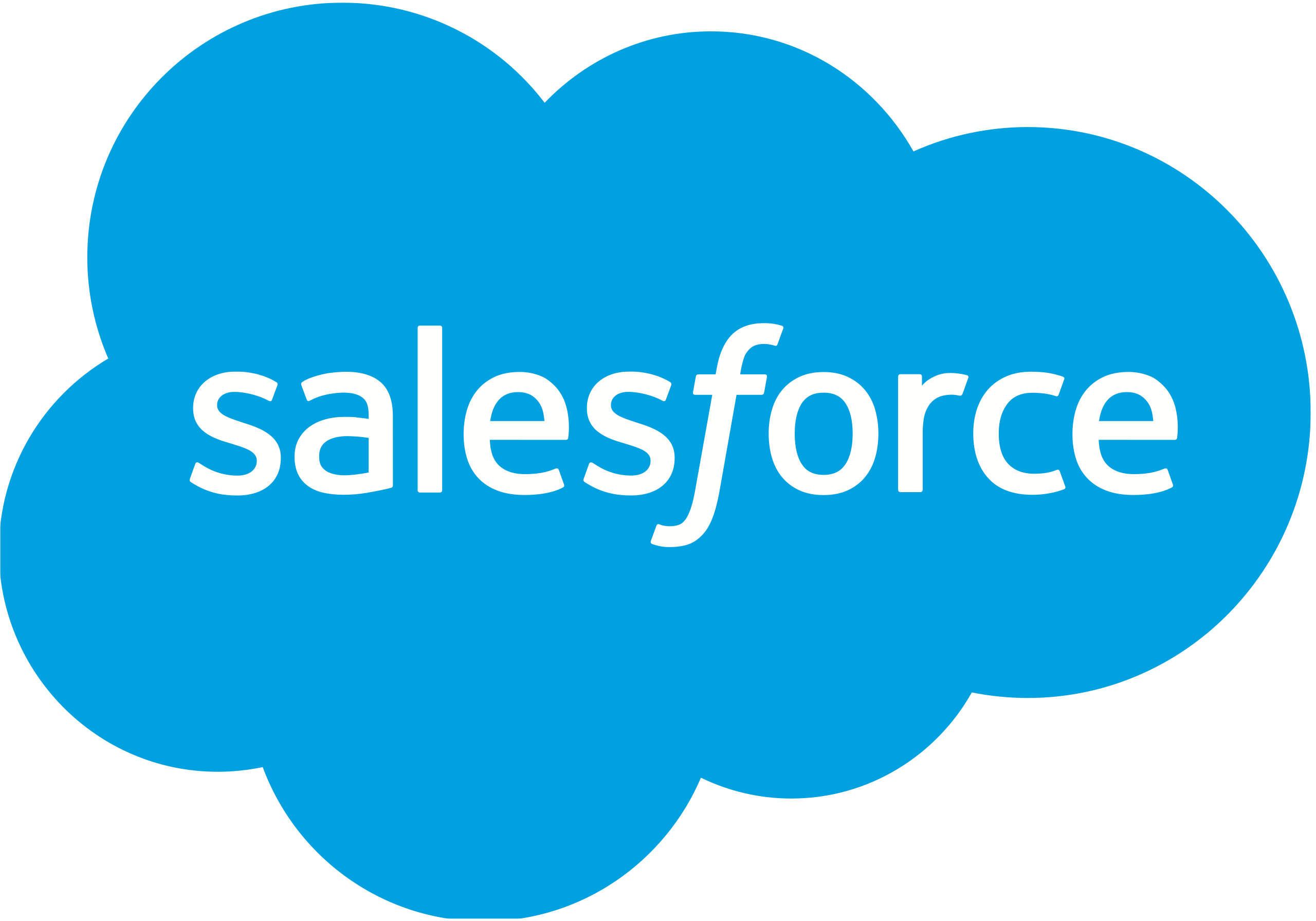 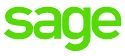 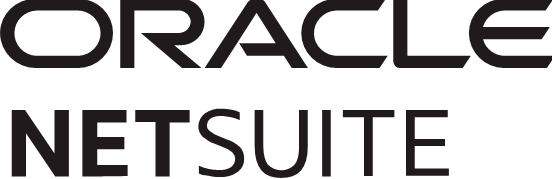 Industry specific software
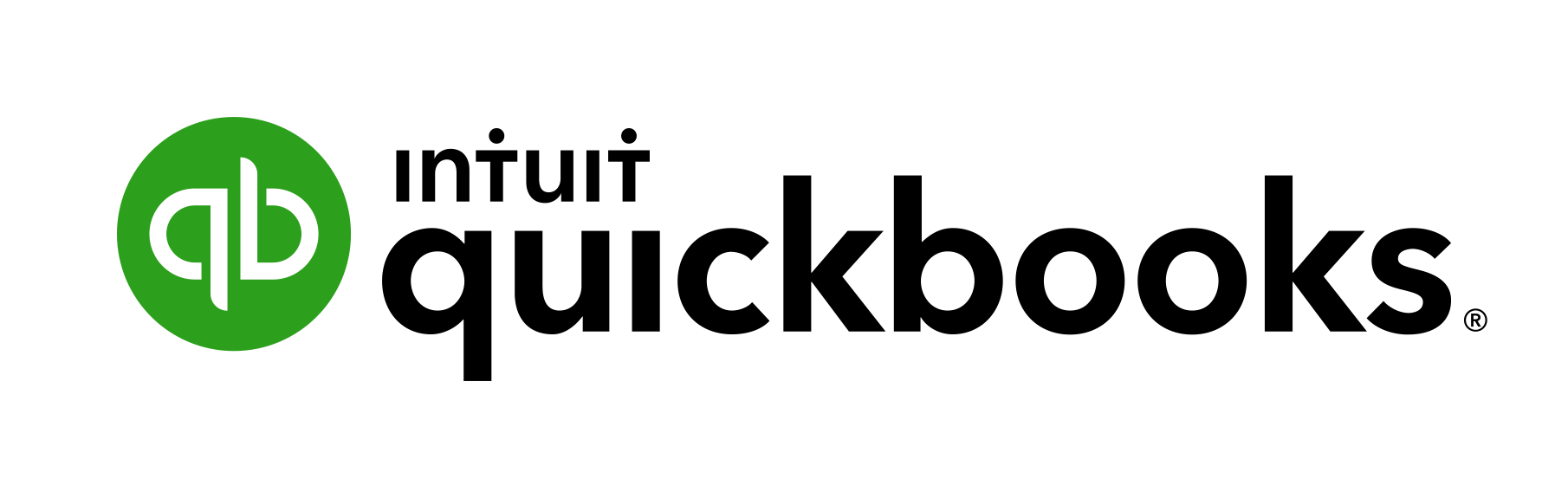 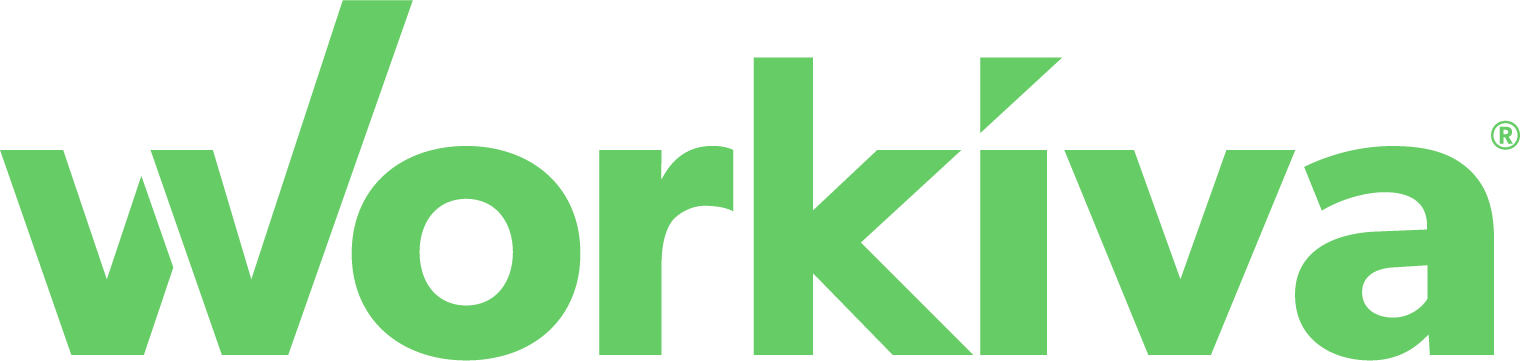 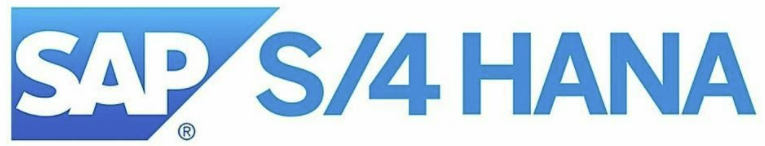 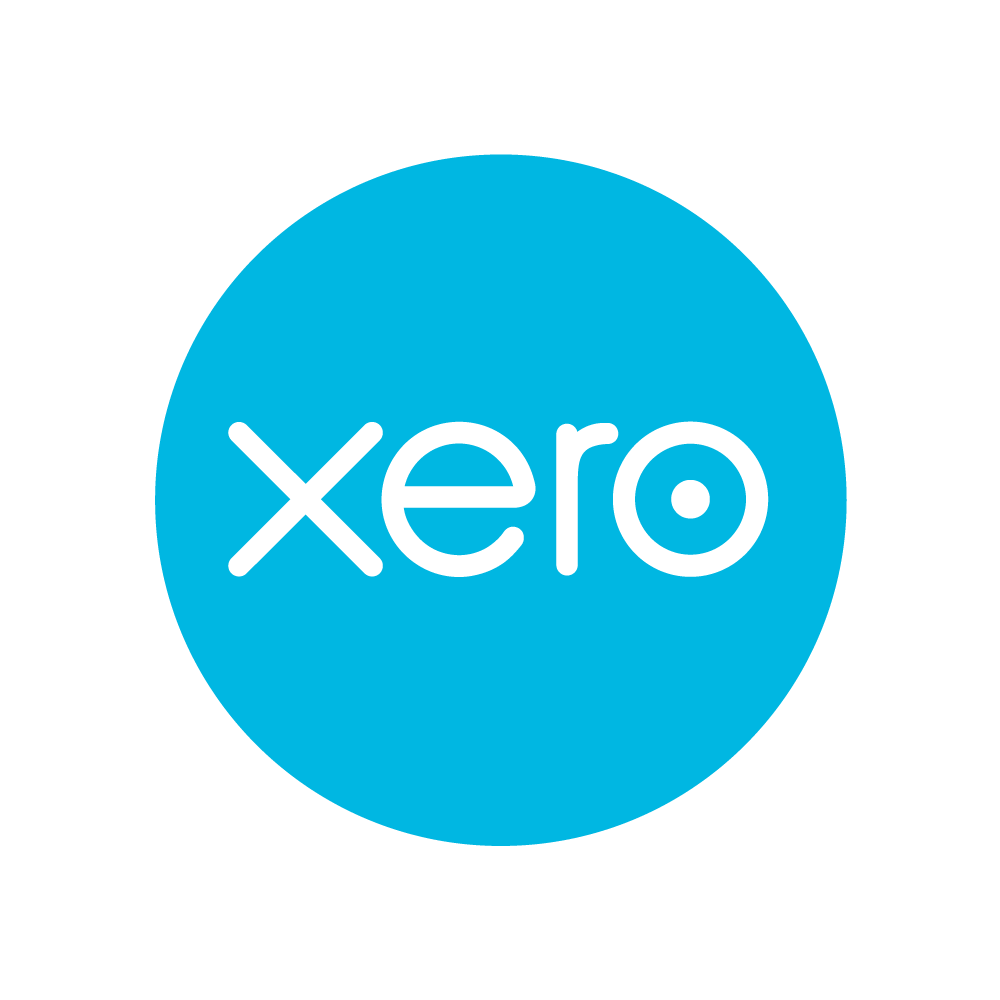 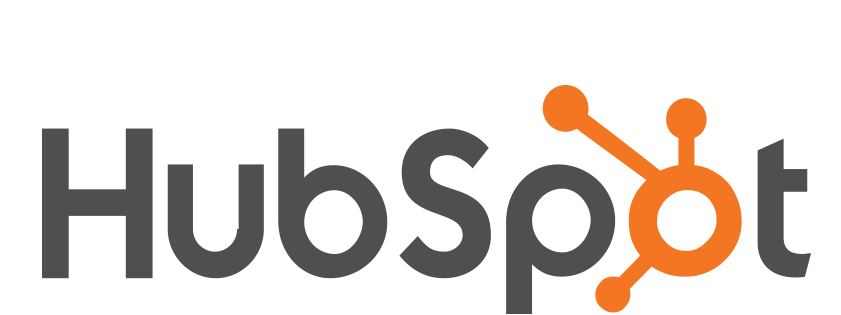 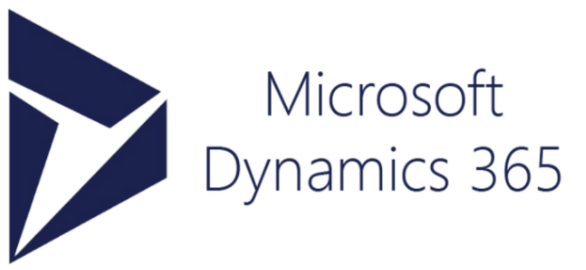 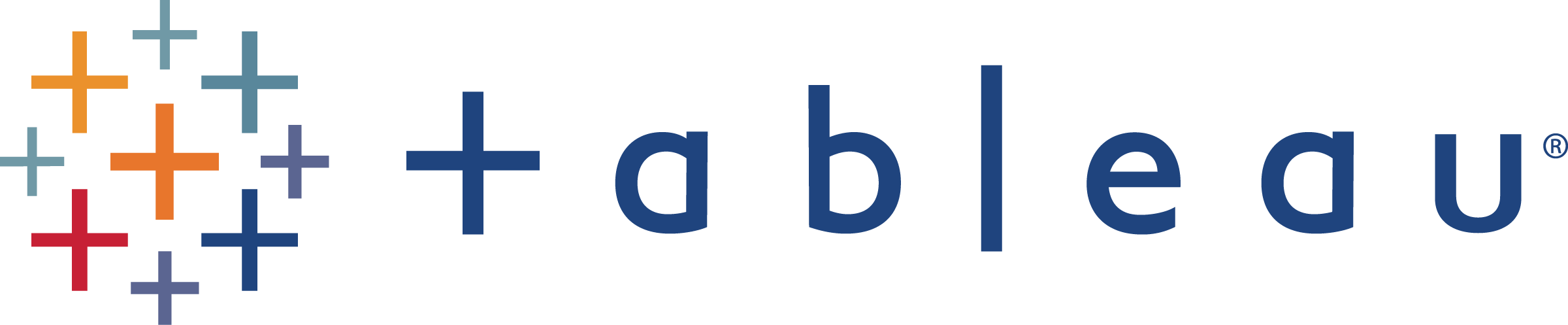 Cloud tech / Addition of supplementary partners
10
Key objectives for your systems in 2023
What should you be receiving from your finance technology stack in 2023
01
02
Scalable technology architecture
Speed toInsight
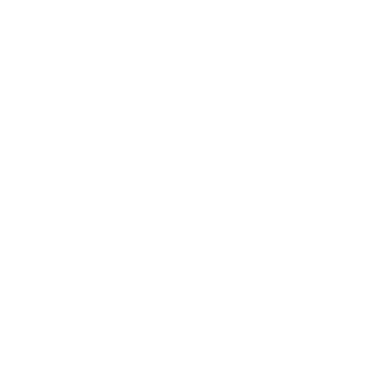 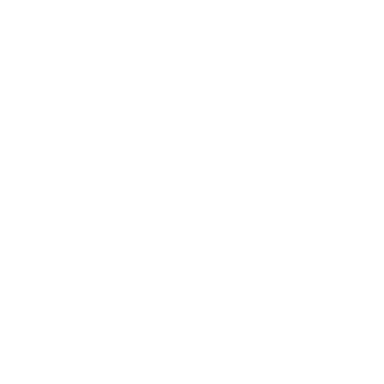 01
03
04
Advanced Modelling
Automationof processes